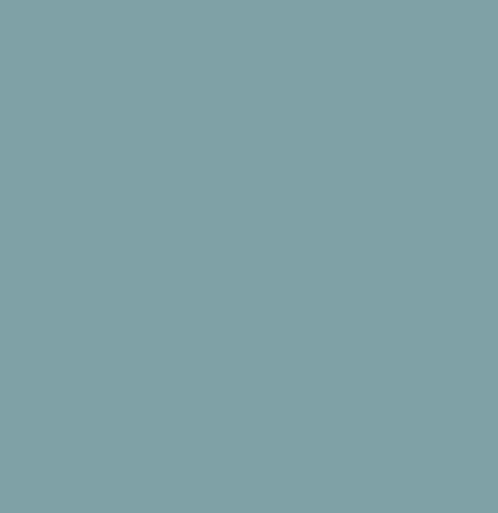 BARBED SUTURE IN LAPAROSCOPIC NISSEN FUNDOPLICATION: PILOT STUDY
Pilot Study
Intervention:
Outcomes
45 patients

Shorten the OR times 
> Ambulant patients 
> patients in the same surgical session
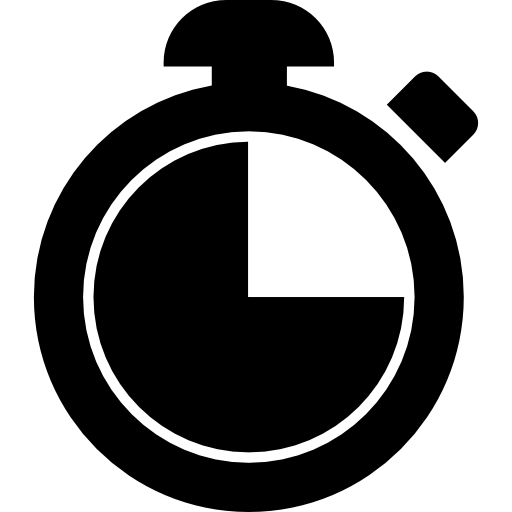 OR time  50 min
40 min
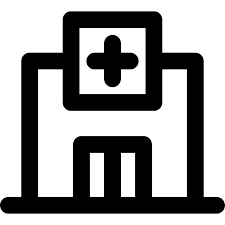 Average hospital stay : 1.3 days

Ambulatory  Surg.:  40%
% Barbed suture Nissen
2018
2017
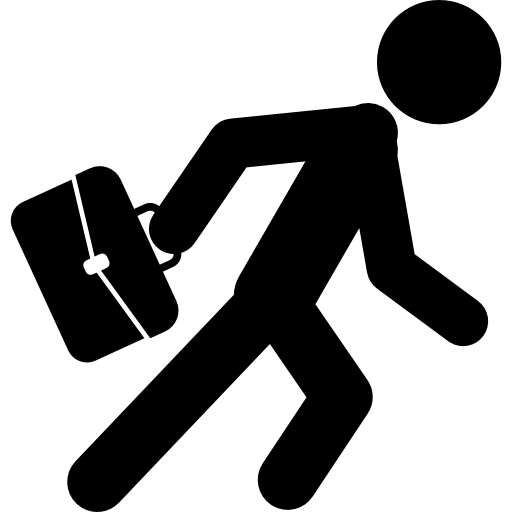 2016
2015
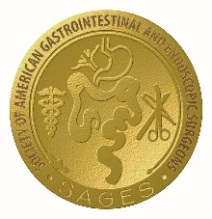 Authors: Ferrero-Celemín E , Cuadrado-García A, Sanchez-Lopez JD, García-Sancho L, Núñez-O´Sullivan S, García-Virosta M, Del Castillo- Díez F, Picardo-Nieto AL.
Hospital Universitario Infanta Sofía. San Sebastián de los Reyes, Madrid. Spain.
SAGES Meeting. Baltimore, April 3- 6 2019
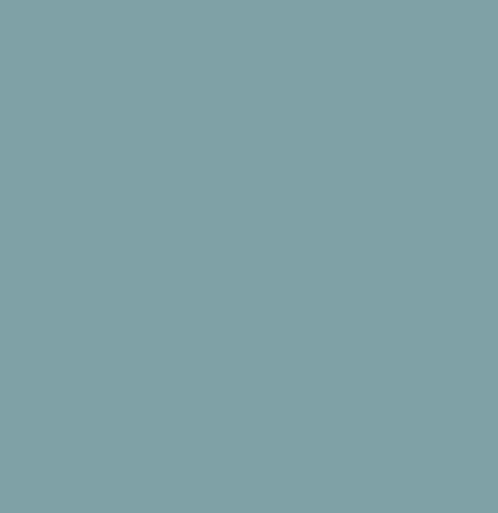